City Colleges of Chicago Recruitment Initiatives
GOAL
REINVENTING CCC RECRUITMENT
Increase enrollment and increase conversion of applicants into registered students through:

 Coordinated, district-wide approach
 Clear lines of accountability
 Seamless integration of marketing, recruitment and admissions functions
 More personal touch with prospective students and follow up through registration and beyond
 Performance monitoring
TOMORROW
TODAY
CCC-wide recruitment approach

Concerted geographic outreach strategy

Unified reporting/    performance tracking

Consistent staffing
across colleges

Add focus on the community/parents
College-centered recruitment

Colleges competing with each other

Lack of coordination/accountability

Disparate staffing and reporting structure

Aimed at schools/students
Integration = Application, Conversion, Registration, Retention
Advertising
Retention/
Completion
Application
Registration
Conversion
Recruiting
TRACK STUDENTS THROUGH PROCESS – GAUGE STAFF PERFORMANCE
Regional Strategy:Recruit locally for the RIGHT program/college at CCC
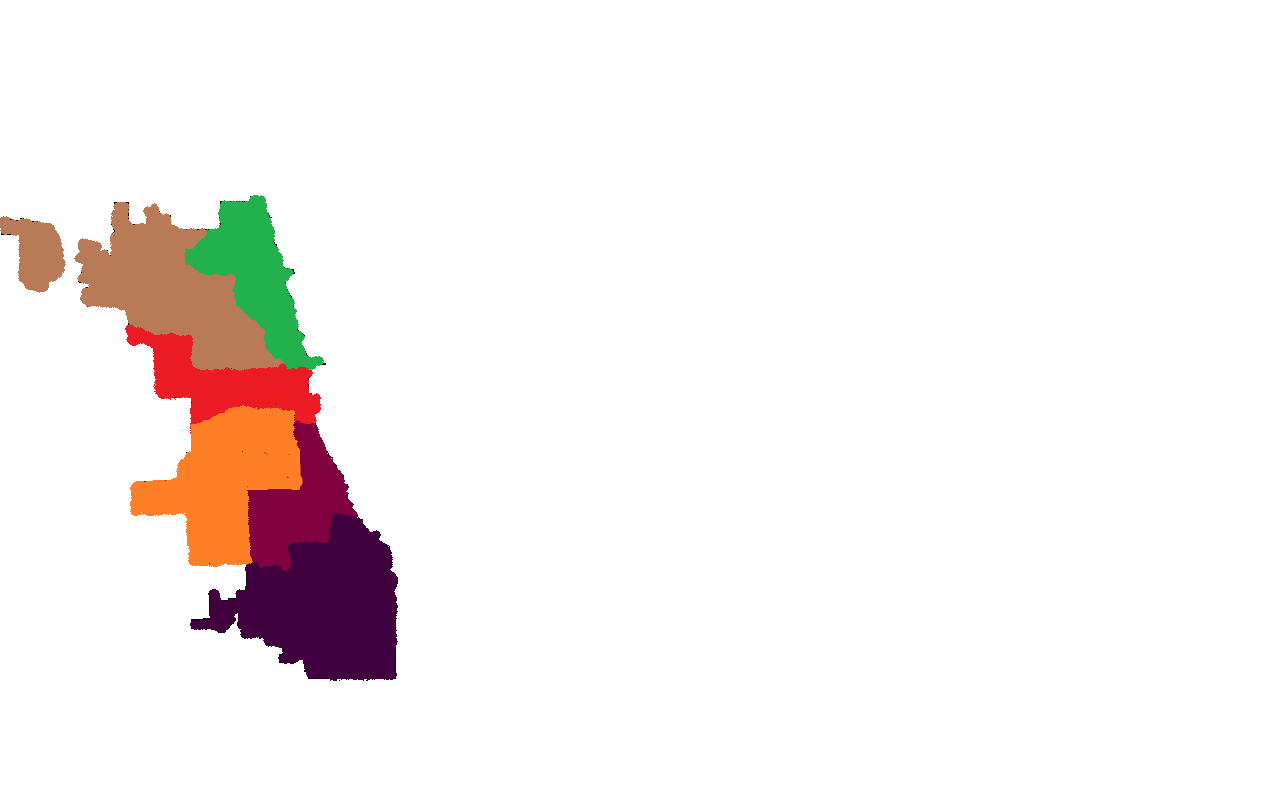 Truman
Wright
Recruiters based at each college work that part of the city for “their” college and other CCC institutions

Admission specialists help convert applicants into enrolled students
Harold Washington
Malcolm X
Daley
Kennedy-King
Olive-Harvey
4
Get to the students and schools; Get to the community and parents
Host recruiting events highlighting CCC Programs and geared towards attracting students
Work with specialized CCC academic programs, such as College-to-Careers programs, to create targeted events for high school guidance counselors and principals

Reach out to associations and schools to host workshops and mini-lectures to introduce students and parents to opportunities only CCC offers

Conduct college specialized tours to acclimate prospects to  a college environment and to further highlight CCC offerings

Develop client relationships with schools and community organizations 
Meet regularly with schools and community organizations through attendance at college fairs, events and other meetings 

Work with school counselors and principals to inform and evolve recruitment strategy

Target high-traffic areas in the community and other community events

Work with CCC Marketing and Communications to develop consistent communications
Create letters, emails, and mailings to students, including, but not limited to: open house invitations, pre-admission counseling sessions, information on application deadlines, updates regarding application status, exciting CCC news related to prospective students’ interests, information on special events such as financial aid workshops and orientation invitations. 

Introduce customer relationship management principles and technologies to automate these and other fundamental operations
1
2
3